Incidencias RedIRIS-NOVAmiguel.ferrer@rediris.es
Consejo Superior de Investigaciones Científicas
Madrid, 4 de junio de 2014
Resumen incidencias. Porcentajes
Número total de incidencias: 148

Problemas plano de control: 6
Cortes de fibra: 36
Problemas HW: 40
Problemas gestión: 11
Problemas cliente: 37
Otras: 18
Incidencia Galicia
Backups nodos  Reinicio plano de control
Alarmas “Reduced Connectivity” en USCLG y UVIGOB
BUG plano de control (R.6.1)

 Solución: 
 Eliminar alarmas
 Control de backups
 Update a R7
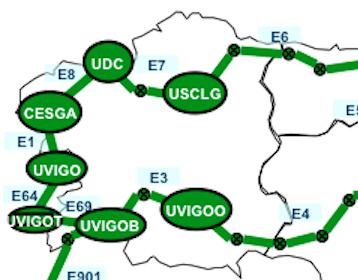 [Speaker Notes: FECHAS (FEBRERO 2014)]
Incidencia Troncal CICA-ULPGC
Trabajo eléctrico en UMA
Implica corte del troncal
Canal re-enrutado por UMA
No se conocen las causas

Solución: 
Recreación del canal
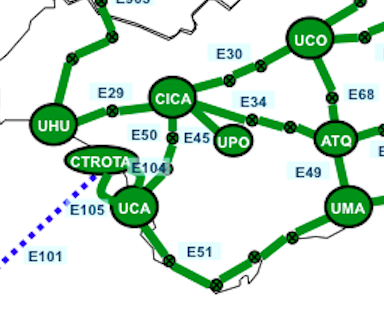 [Speaker Notes: FECHAS (Abril 2014)]
Incidencia WMAN
Alarmas continuas en 12 WMAN de la red
 Sin impacto en el tráfico 
 Análisis: Problema de calibración en fábrica

 Solución: Plan de sustitución (hasta 31 de Agosto)
Alarmas plano de control
No suben al gestor de Madrid
Realización de pruebas
Análisis de resultados

Solución: En estudio
Problemas de gestión
Perdidas de gestión en CESCA, TELMAD y CICA
Reset o Cambio de controladora 
Flash Card corrupta  Recreación FC
Problema backups  Posible perdida de tráfico

Analizando el problema: No hay solución aún
Nueva versión software: 7.0
Necesaria para corregir varios bugs:
Alarmas “Reduced connectivity” falsas
Acciones del plano de control ante dichas alarmas
Problema de calibración SW de WMAN
Alarmas “OVERMAX” de OCNC1280
Gestor: Restauración módulo de usuarios
Nuevo gestor basado en LINUX
Actualización de manera remota, sin restricciones
A la espera de planificación
Tiempo estimado update: 3 meses
Preguntas
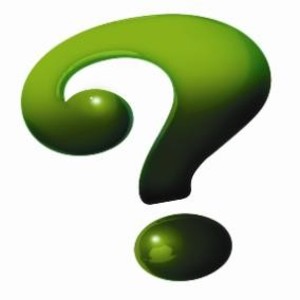